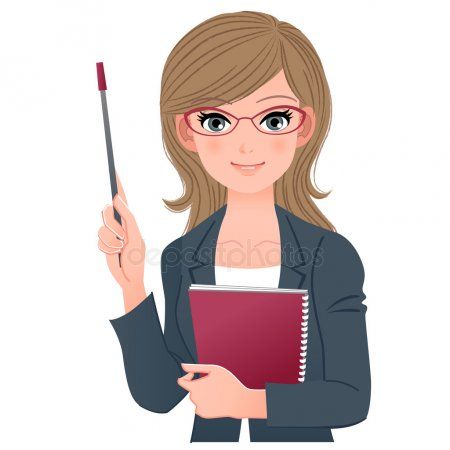 ¡ HOLA A TODOS!
¿CÓMO ESTÁIS?
EN UNOS DÍAS INICIAMOS EL NUEVO CURSO, ESTA VEZ, MANTENEMOS MEDIDAS DEL CURSO PASADO…
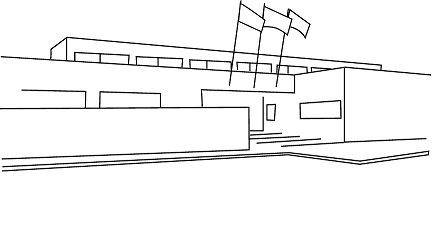 PROTOCOLO INICIO CURSO ESCOLAR 2021-22 COVID-19
CEIP ILARCURIS
2020-21
LA VUELTA A CLASE 
EN NUESTRO CENTRO
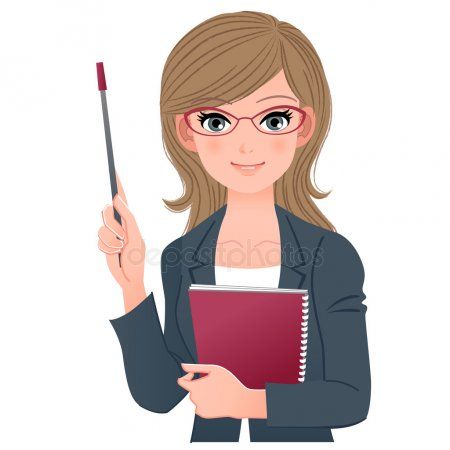 QUEREMOS CONTAROS LAS NOVEDADES MÁS IMPORTANTES EN ESTE VIDEO, ASÍ SERÁ MÁS FÁCIL LA VUELTA A CLASE.
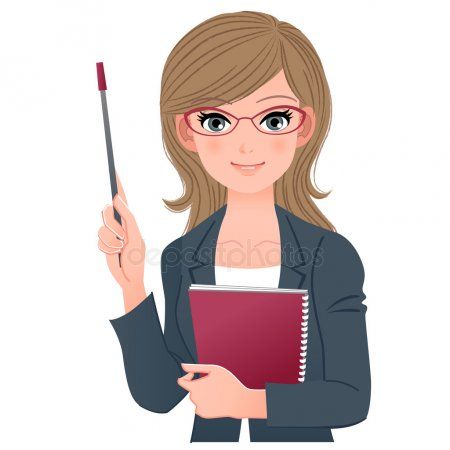 EN PRINCIPIO, LAS CLASES SERÁN PRESENCIALES TANTO PARA ED. INFANTIL COMO PARA PRIMARIA.
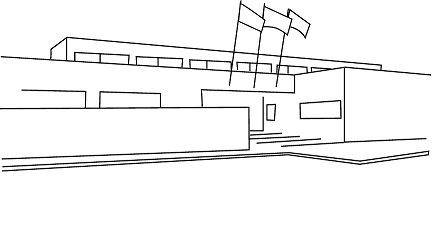 ENTRADAS Y SALIDAS DEL CENTRO
CEIP ILARCURIS
2020-21
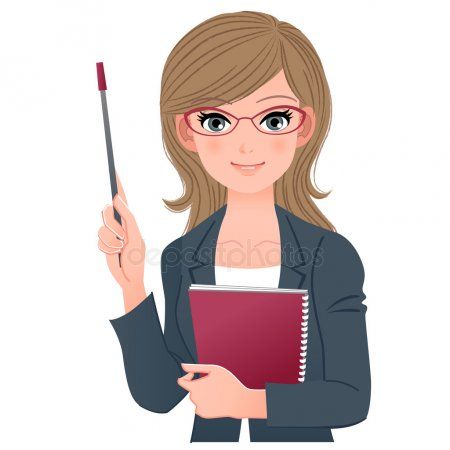 EN ESTE CURSO TENDREMOS 3 ENTRADAS Y SALIDAS PARA ACCEDER AL COLEGIO. HABRÁ TRES PUERTAS DE ACCESO PARA EVITAR AGLOMERACIONES. MIRA EL MAPA A CONTINUACIÓN.
PUERTAS DE ACCESO AL CENTRO.
ENTRADA ALUMNOS DE EDUCACIÓN INFANTIL
PUERTA DE  ACCESO A PATIOS DE EDUCACIÓN INFANTIL
ENTRADA ALUMNOS DE 1º, 2º Y 3º PRIMARIA
ZONA  DE ENTRADA PRINCIPAL
ENTRADA ALUMNOS DE 4º, 5º Y 6º PRIMARIA
PUERTA DE  ACCESO AL PABELLÓN EN CARNAVAL
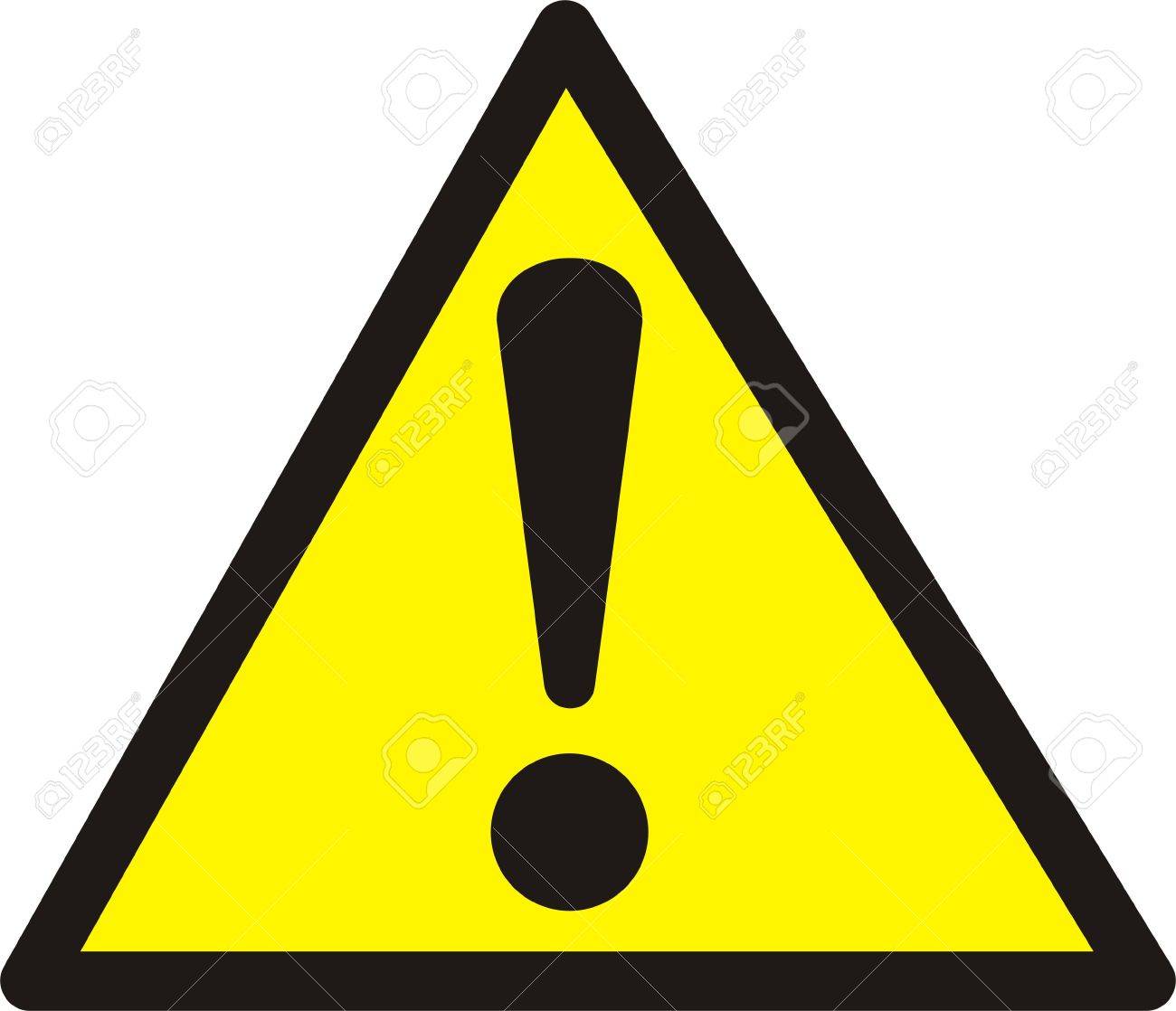 COMIENZO DE LAS CLASES.
La resolución de 23 de julio de 2020 y la de 6 de junio de 2021 contemplan que dentro del plan de inicio se pueda realizar entradas escalonadas, pero se ha decidido que al tener tres zonas de entrada, todos los alumnos comenzarán el día 9 de septiembre.
En horario de 9 a 13 horas.
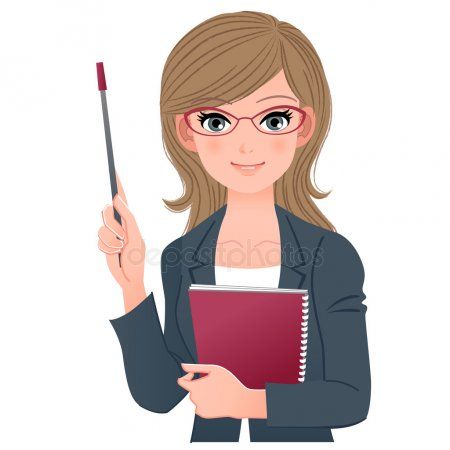 MOVIMIENTOS EN EL CENTRO.
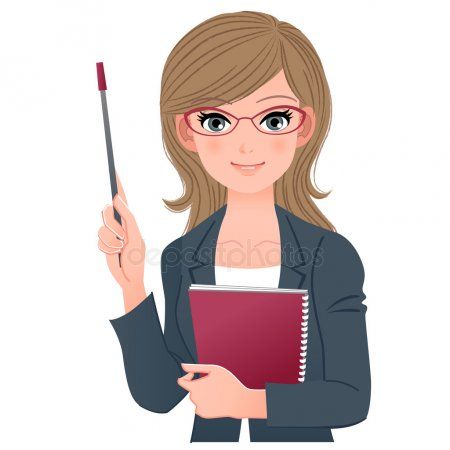 ACCEDEREMOS AL CENTRO SIN HACER FILAS EN EL PATIO. SOLO PODRÁN ACCEDER AL PATIO UN ACOMPAÑANTE POR CADA NIÑO DE ED. INFANTIL DE 3 AÑOS Y DURANTE EL PERÍODO DE ADAPTACIÓN
SOLO EL PRIMER DÍA HAREMOS FILAS POR CURSOS PARA ACCEDER, HAY MUCHOS GRUPOS QUE CAMBIAN DE TUTOR/A.
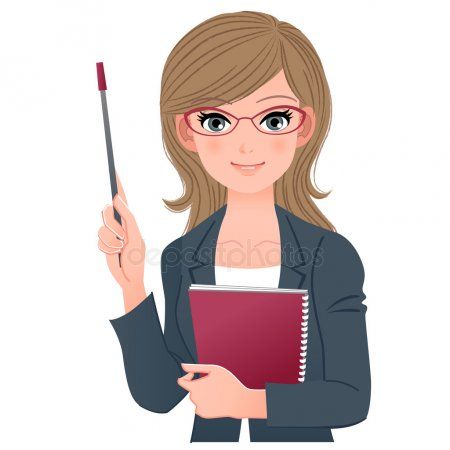 PARA FACILITAR EL ACCESO, LOS ALUMNOS PASARAN MANTENIENDO LA DISTANCIAS DE SEGURIDAD EN LA FRANJA DE 08:50 Y 09:00
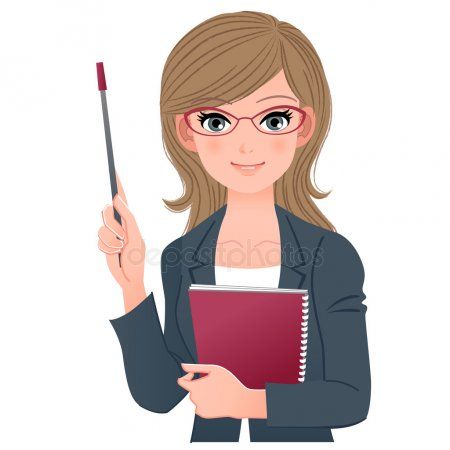 EL PROFESOR ESTARÁ EN EL AULA Y HABRÁ OTROS PROFESORES EN EL PATIO Y EN LOS PASILLOS PARA AYUDAR Y CONTROLAR LOS MOVIMIENTOS A LAS CLASES.
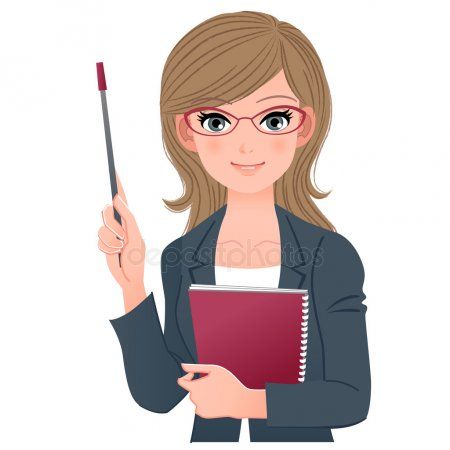 DEBES ACCEDER A TU CLASE SIN ENTRETENERTE EN NINGÚN OTRO ESPACIO.
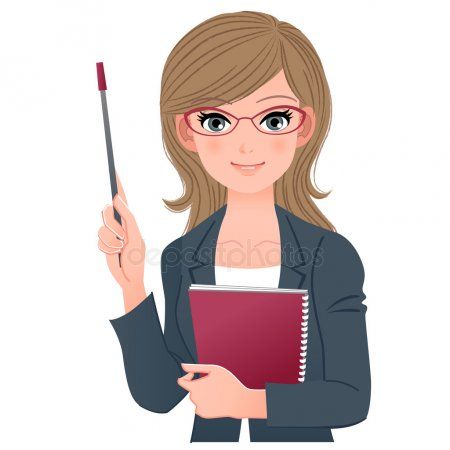 EN EL SUELO DE LOS PASILLOS, VERÁS FLECHAS QUE TE INDICARÁN POR DÓNDE CIRCULAR.
ENTRADA
SALIDA
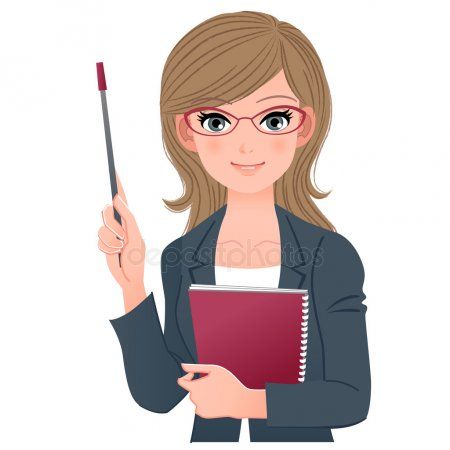 PARA LA SALIDA, LOS ALUMNOS SALDRÁN MANTENIENDO LA DISTANCIAS DE SEGURIDAD EN LA FRANJA DE 13:50 Y 14:00.
EN LAS REUNIONES SE DIRÁ VUESTRO HORARIO DE SALIDA
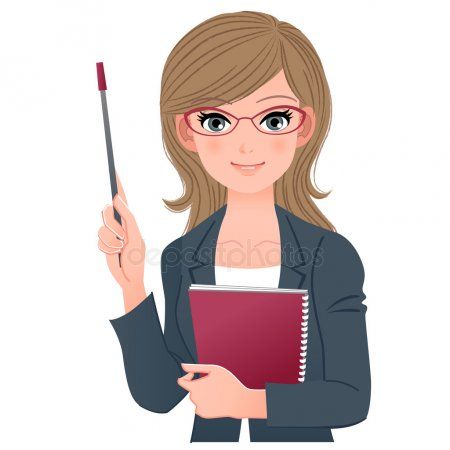 PRONTO VERÁS QUE HEMOS CAMBIADO ALGUNAS COSAS EN LAS CLASES.
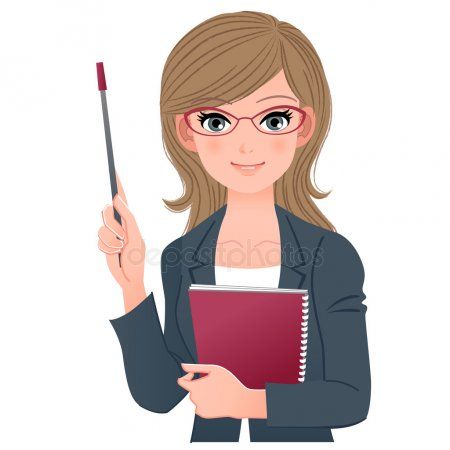 AL ENTRAR AL AULA, UTILIZA EL HIDROGEL PARA LAVARTE LAS MANOS.
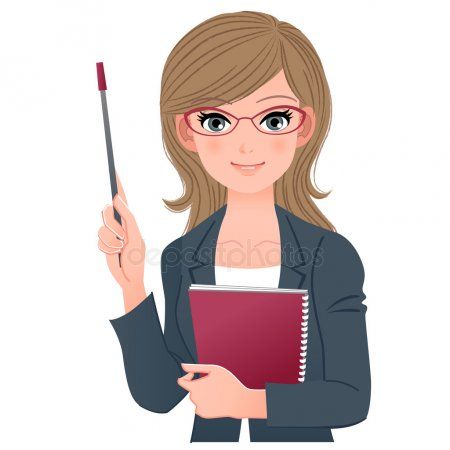 GRUPO ESTABLE DE CONVIVENCIA. INFANTIL  Y HASTA 4º DE PRIMARIA
DENTRO DEL AULA, NO ES NECESARIO MANTENER DISTANCIA DE SEGURIDAD, SE TE ASIGNARÁ UNA MESA Y NO DEBES DE CAMBIAR DE SITIO, EXCEPTO QUE EL TUTOR/A TE LO INDIQUE.
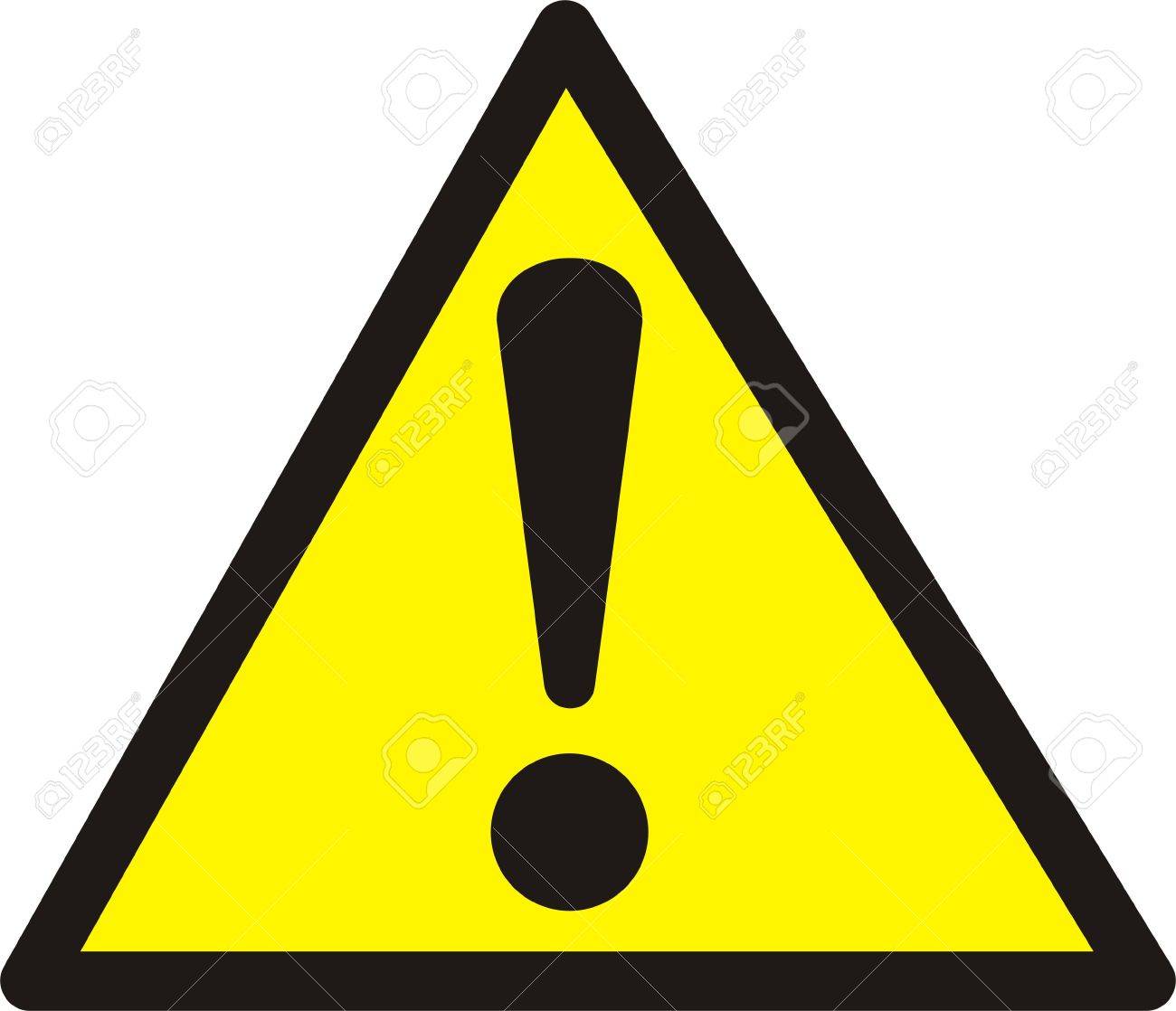 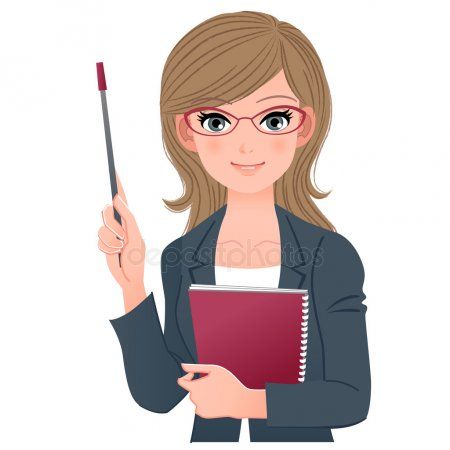 5º Y 6º DE PRIMARIA
DENTRO DEL AULA, LAS MESAS SE ENCUENTRAN SEPARADAS 1,5 MTS ENTRE ELLAS, SE TE ASIGNARÁ UNA MESA Y NO DEBES DE CAMBIAR DE SITIO, EXCEPTO QUE EL TUTOR/A TE LO INDIQUE.
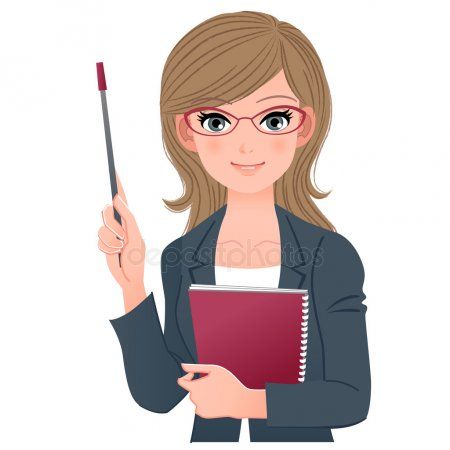 NORMAS DE CLASE:
TOMA DE TEMPERATURA.
USA SIEMPRE LA MASCARILLA EXCEPTO LOS ALUMNOS DE INFANTIL.
RESPETA LA COLOCACIÓN DE LAS MESAS.
NO TE MUEVAS DEL SITIO ASIGNADO.
LEVANTARSE O IR AL BAÑO SIEMPRE CON PERMISO.
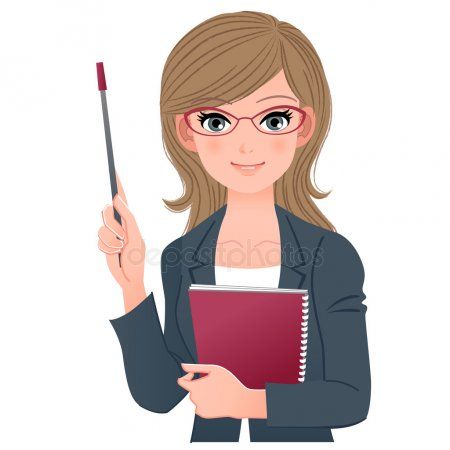 COMPARTIREMOS ESPACIO DE RECREO CON LOS GRUPOS DE NIVEL EN ESCENARIO 1 Y 2
DURANTE EL RECREO:
TENDREMOS RECREOS POR NIVELES.
GUARDAR DISTANCIA DE SEGURIDAD.
ENTRAR Y SALIR ORDENADAMENTE, EN FILAS CON DISTANCIA DE SEGURIDAD.
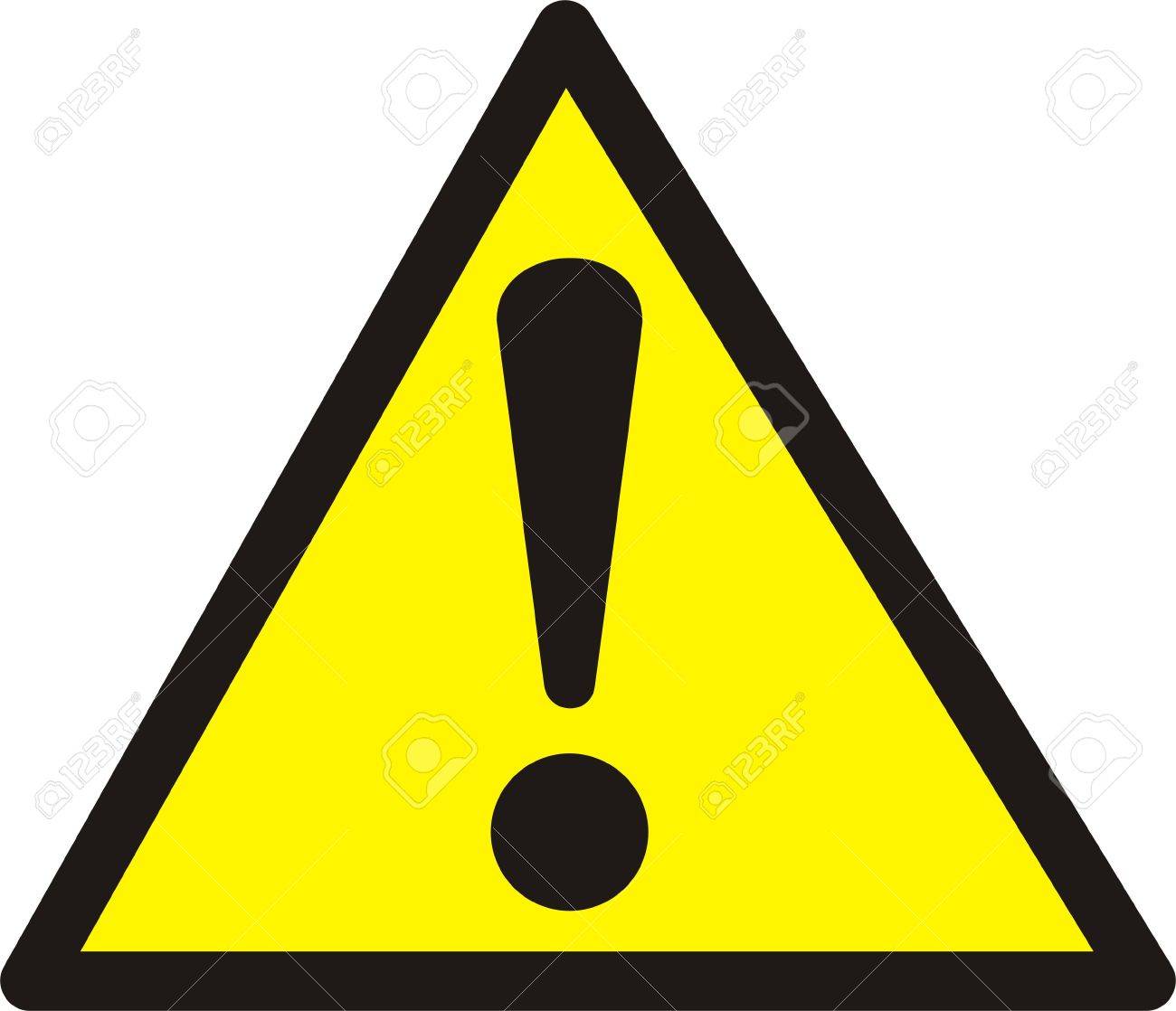 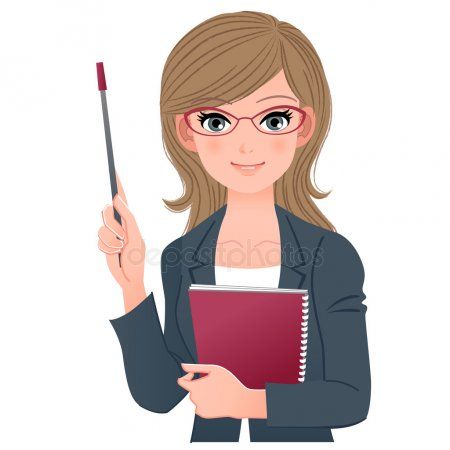 DURANTE LA MAÑANA:
VENTILAR EL AULA ENTRE CLASES.
VELAR POR EL CUMPLIMIENTOS DE LAS NORMAS DE HIGIENE Y SALUD
EVITAR SIEMPRE ENFRENTAMIENTOS CON LOS COMPAÑEROS.
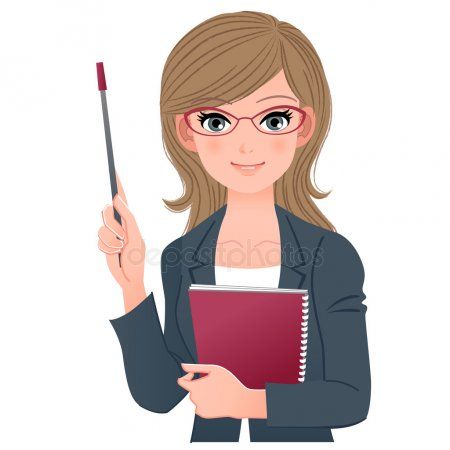 RECUERDA QUE SI RESPETAS LAS NORMAS ES POR TU PROPIA SEGURIDAD Y DE TODO EL PERSONAL DEL CENTRO.
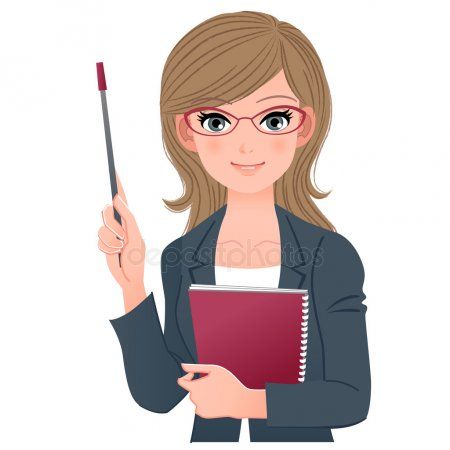 NORMAS DE PREVENCIÓN E HIGIENE.
1. USA SIEMPRE LA MASCARILLA EN LOS DESPLAZAMIENTOS DEL CENTRO. EXCEPTO EDUCACIÓN INFANTIL
DEBE CUBRIR NARIZ Y BOCA…
2. LÁVATE LAS MANOS CON FRECUENCIA. USA EL HIDROGEL DE MANERA CONTROLADA.
3. EVITA DENTRO DE LO POSIBLE, TOCARTE CARA, OJOS Y BOCA.
4. USA PAÑUELOS DESECHABLES Y TÍRALOS A LA PAPELERA. SE USA Y NO SE GUARDA.
5. AL TOSER O ESTORNUDAR, DEBES CUBRIR LA BOCA CON EL CODO.
6. EVITA COMPARTIR OBJETOS, Y SI LO HACES, DESINFÉCTALOS SEGUIDAMENTE.
TODAS ESTAS NORMAS LAS TRABAJAREMOS EN CLASE HASTA QUE FORMEN PARTE DE NUESTRAS RUTINAS…
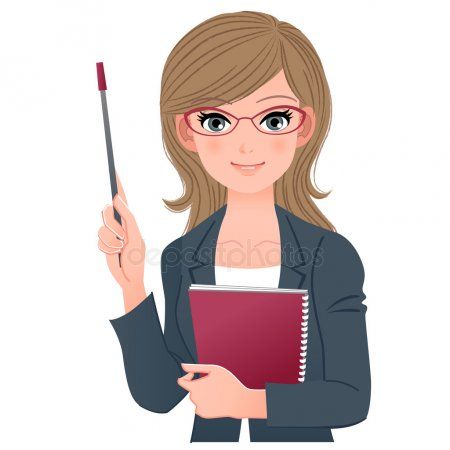 PRIMER DÍA DE CLASE.
EL TUTOR O TUTORA OS INDICARÁ CÓMO LLEGAR A CLASE, REVISARÁ LAS NORMAS QUE HEMOS VISTO Y RESOLVERÁ TODAS VUESTRAS DUDAS.
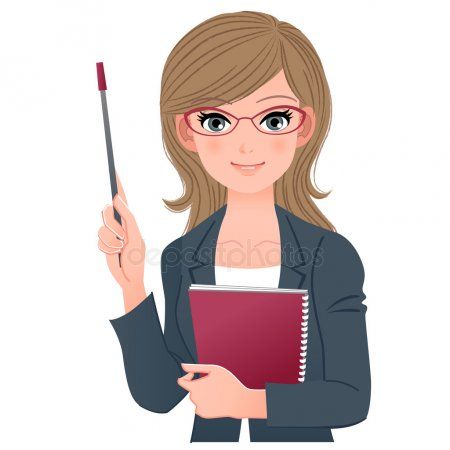 ¿QUÉ LLEVAR EN LA MOCHILA?

Llevaremos bolsa de tela o mochila pequeña sin ruedas con nuestro nombre visible y dentro:
Botella de agua para uso exclusivo.
Desayuno que os informaremos en la primera reunión del calendario semanal.
INFANTIL
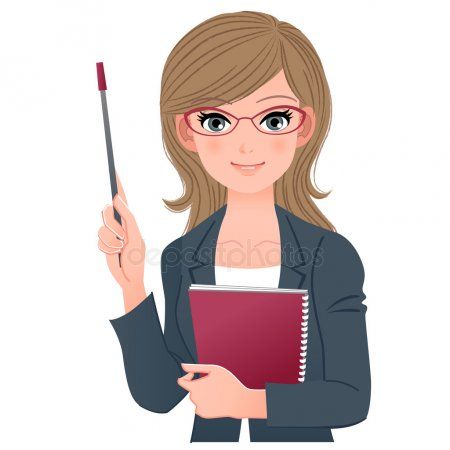 ¿QUÉ LLEVAR EN LA MOCHILA?
Debes llevar además del material escolar, un pequeño kit de higiene:
Botella de agua para uso exclusivo.
Mascarilla de repuesto.
Bolsa para guardar mascarilla.
Toalla pequeña para secarse las manos.
Bote pequeño de hidrogel para uso personal.
Paquete pequeño de kleenex.
KIT COVID-19
PRIMARIA
¡OTROS ASPECTOS MUY IMPORTANTES!
Esta foto de Autor desconocido está bajo licencia CC BY-SA-NC
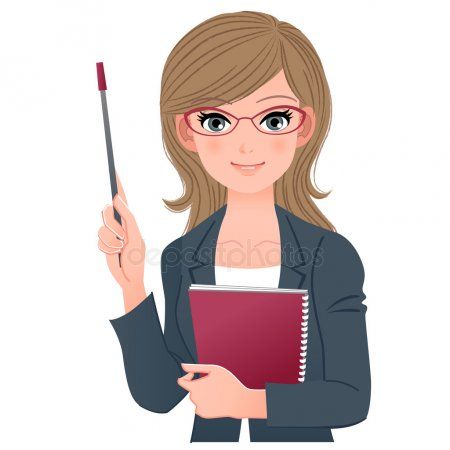 ESCENARIOS POSIBLES DE CLASE.
Escenarios 1 y 2: PRESENCIAL. Todos los niñ@s vamos a clase.
Escenario 3 y 4: Semi-presencial y no presencial . Será Sanidad quien lo determine.
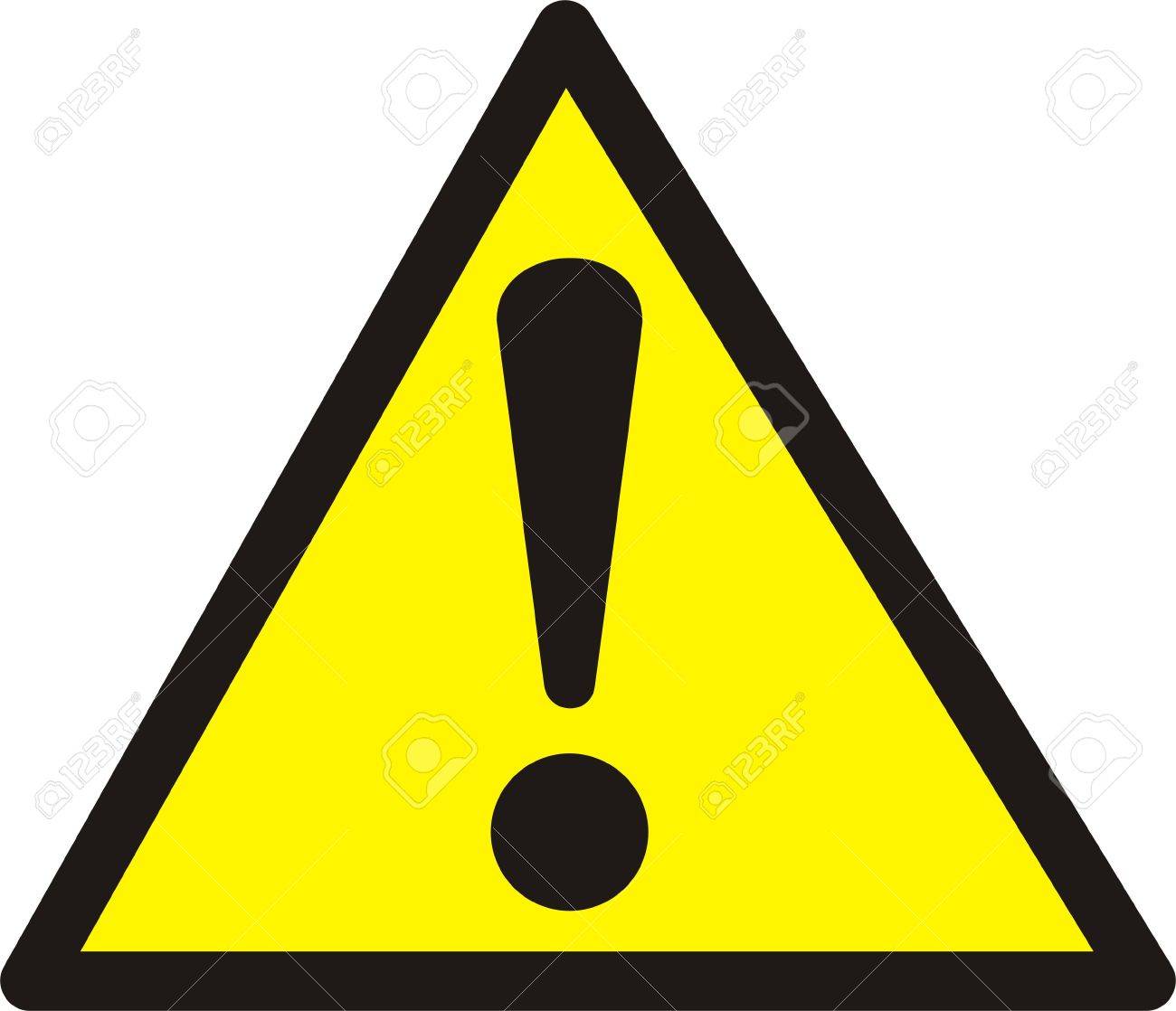 GRUPOS ESTABLES DE CONVIVENCIA
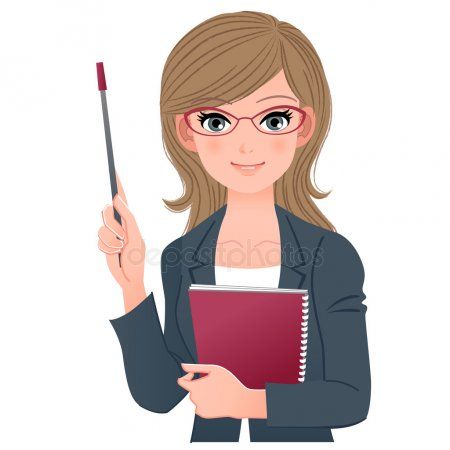 La Resolución de 31/08/2020 por la que se modifica la Resolución de 23/07/2020, por la que se dictan instrucciones sobre medidas educativas para el curso 2020/2021, establece que en los grupos de convivencia estable en las etapas de Educación Infantil y hasta 4º de Educación Primaria no se aplicaran criterios de limitación de distancias, por lo que no es necesario modificar el mobiliario en estos grupos de convivencia estable.
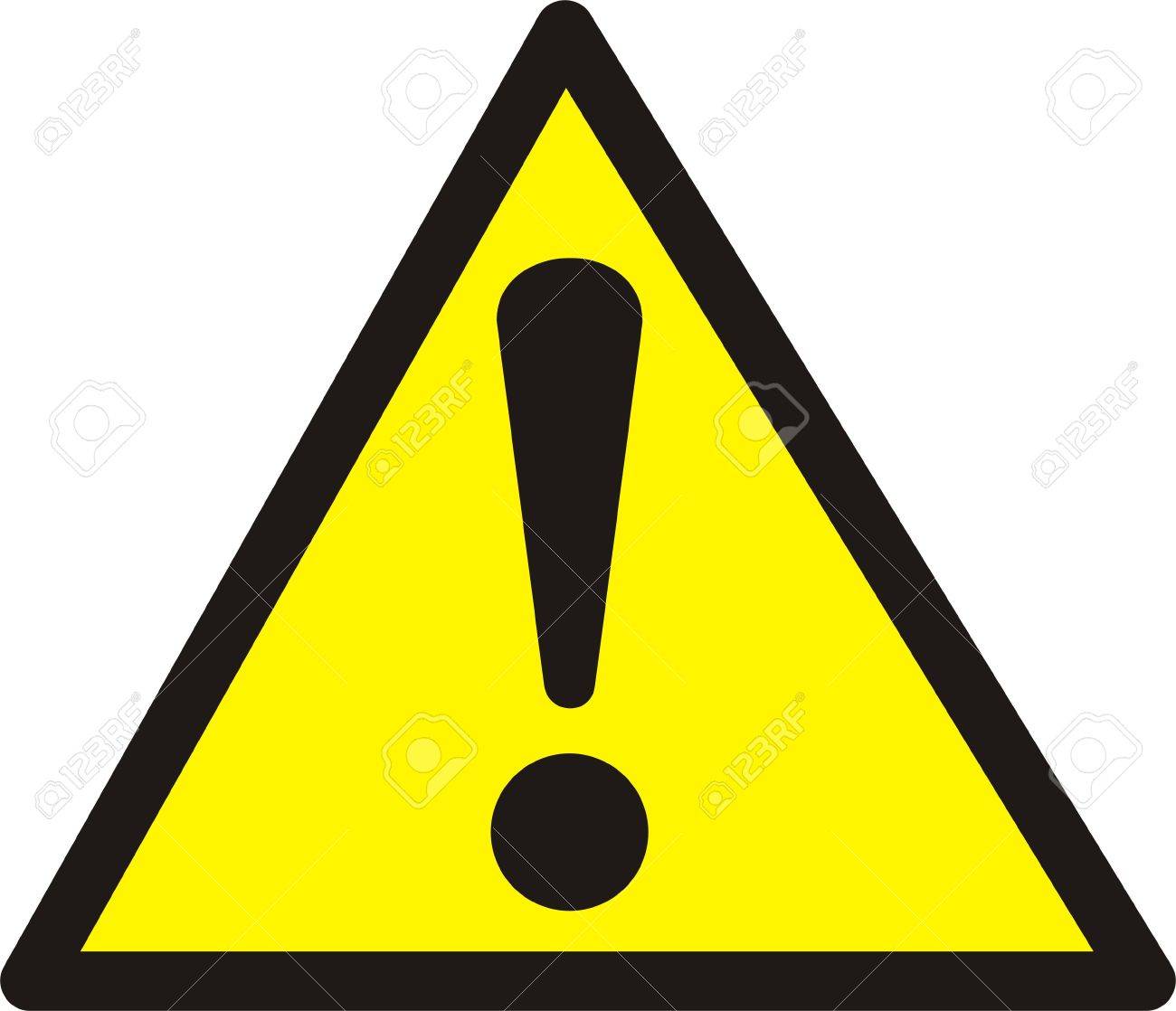 GESTIÓN DE CASOS EN EL CENTRO
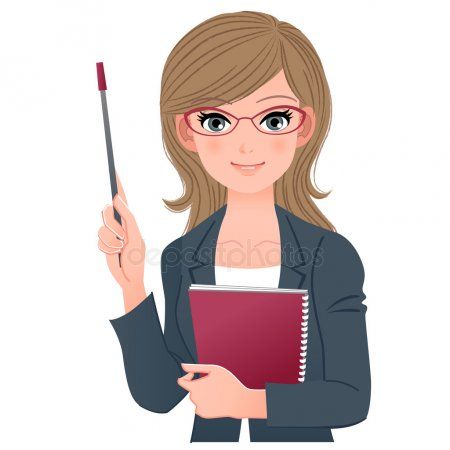 CASO SOSPECHOSO:
 Alumno que tiene sintomatología compatible con COVID-19 y está a la espera de PCR y resultado.
CASO CONFIRMADO:
 Alumno que ha dado POSITIVO por SARS-COV-2
ACTUACIÓN DE LAS FAMILIAS:
Antes de acudir al centro educativo tomar la temperatura y otros de los síntomas del virus.
Preparar la mascarilla y otra de repuesto.
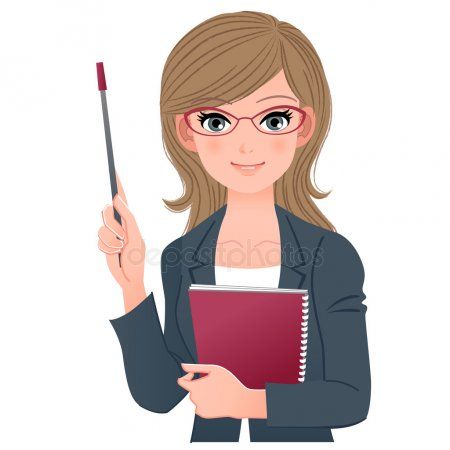 No acudir al centro si existen síntomas compatibles al COVID-19  o si algún miembro de la familia  se encuentra en aislamiento. AVISAR AL  CENTRO EDUCATIVO Y A LOS SERVICIOS SANITARIOS
GESTIÓN DE POSIBLE CASO EN EL CENTRO
Se llevará a la sala COVID, se le pondrá mascarilla y se contactará con la familia y el centro de salud.
Estará acompañado de un adulto.
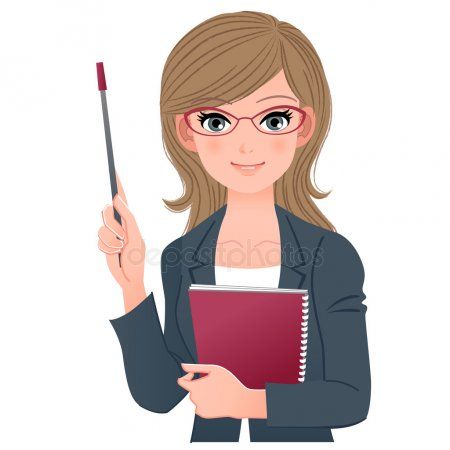 No acudir al centro si existen síntomas compatibles al COVID-19. AVISAR AL  CENTRO EDUCATIVO Y A LOS SERVICIOS SANITARIOS
COMEDOR ESCOLAR
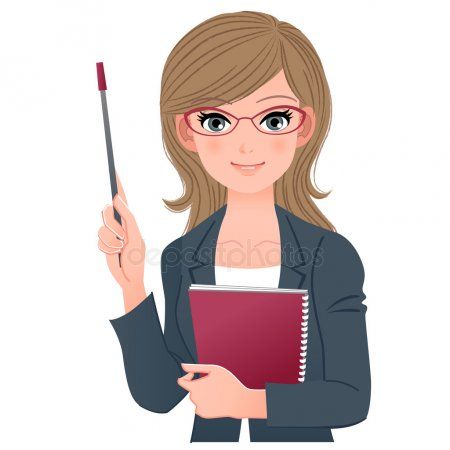 APLICANDO LAS MEDIDAS COVID SE REDUCE EL AFORO A 120 ALUMNOS EN DOS TURNOS.
SE ESTABLECERÁ PRIORIDAD EN EL ESTUDIO DE LAS PETICIONES DE COMEDOR  EN FUNCIÓN DEL DECRETO 138/2012:
ALUMNOS TRANSPORTE.
ALUMNO BENEFICIARIO DE AYUDA DE COMEDOR.
ALUMNOS CON PADRES QUE TRABAJAN.
ESTE CURSO NO SE PERMITE LA ADMISIÓN A USUARIOS NO HABITUALES.

CADA USUARIO OCUPARÁ SIEMPRE EL MISMO LUGAR
SE DESINFECTARÁ ENTRE TURNOS
INFORMACIÓN Y COMUNICACIÓN CON LAS FAMILIAS A LO LARGO DEL CURSO ESCOLAR
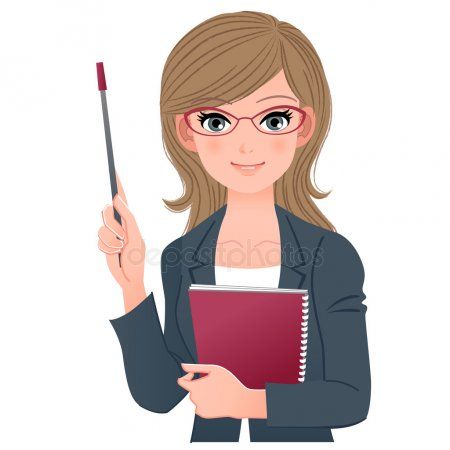 1º: SE PRORIZARÁ LA COMUNICACIÓN CON LAS FAMILIAS A TRAVÉS DE:
A TRAVÉS DE LA PLATAFORMA EducamosCLM.
CORREO ELECTRÓNICO DE LA JUNTA DE COMUNIDADES.
MICROSOFT TEAMS.
TELÉFONO.
SOLO SE ACCEDERÁ AL CENTRO CON CITA PREVIA Y MANTENIENDO LAS MEDIDAS DE SEGURIDAD ESTABLECIDAS
PERÍODO DE ADAPTACIÓN 3 AÑOS
Fecha reunión: 6 de septiembre a las 10:00 h. 
Se mandará enlace a la reunión por la plataforma Educamosclm.
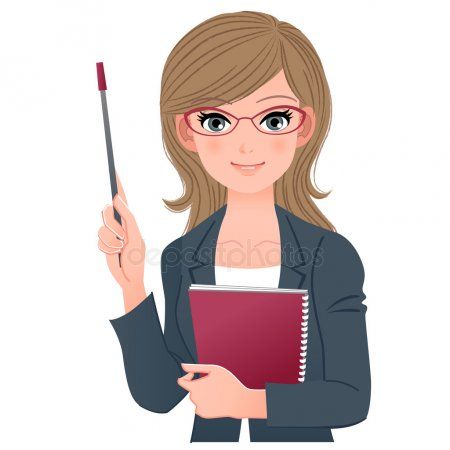 SE OS INFORMARÁ DE ESTOS TEMAS:
ENTRADAS Y SALIDAS.
HORARIOS.
METODOLOGÍA.
MATERIALES.
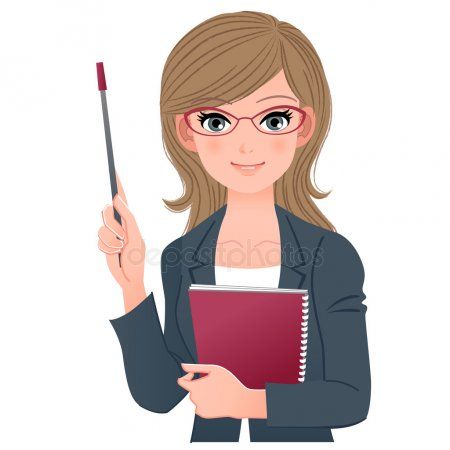 ¡BIENVENIDOS AL NUEVO CURSO!
¡ NOS VEMOS MUY PRONTO!
¡Y no olvidéis vuestra mascarilla, excepto nuestros pequeños de Infantil!
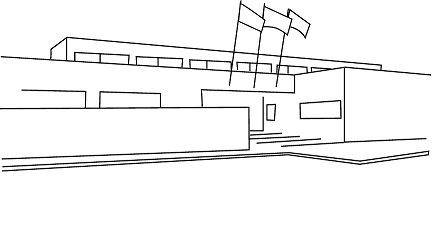 ¡OS DAMOS LA BIENVENIDA! ¡NECESITAMOS DE VUESTRA AYUDA PARA QUE TODO TERMINE LO ANTES POSIBLE!
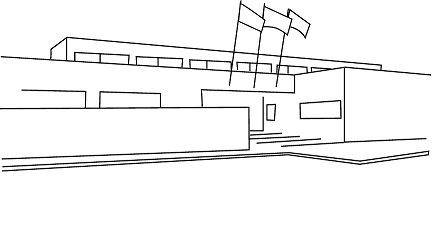 ¡ FELIZ REGRESO AL COLEGIO!